FONDO CENTRALE DI GARANZIA – rating MCC -IL RUOLO DEL BILANCIO E del COMMERIALISTA
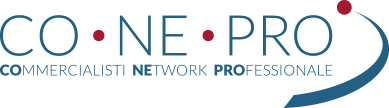 FONDO CENTRALE DI GARANZIA – rating MCC -emergenza covid e moratorie
Il Fondo di Garanzia è uno strumento dello Stato italiano e dell’Unione Europea istituito al fine di agevolare l’accesso al credito delle Piccole e Medie Imprese (PMI) ed ai professionisti iscritti agli ordini professionali o aderenti ad associazioni riconosciute dal Ministero dello Sviluppo Economico.
In pratica lo Stato garantisce il finanziamento che le Banche (o altri intermediari finanziari abilitati) erogano alle PMI. Il Fondo di Garanzia va a sostituire le garanzie (spesso costose) che la Banca richiede per erogare un finanziamento. In questo modo gli intermediari finanziari hanno rischi ridotti (se non nulli) e le imprese hanno un canale preferenziale per ottenere il finanziamento.
La garanzia è rilasciata sotto forma di fidejussione a prima richiesta dalla Banca del Mezzogiorno – Mediocredito Centrale (MCC) per conto del Ministero dello Sviluppo Economico.
È una garanzia a prima richiesta esplicita ed incondizionata ad assorbimento zero ed accantonamento zero (cfr. comunicazione Banca d’Italia del 3 agosto 2009) poiché garanzia di ultima istanza dello Stato.
Ne beneficiano sia le imprese, potendo sfruttare un canale preferenziale per ottenere finanziamenti, sia le Banche che vedono sostanzialmente annullato il rischio legato alla concessione di finanziamenti essendo garantiti dallo Stato Italiano.



E’
Il rating mcc ( Medio credito centrale :e’ la garanzia dello stato alle imprese
DL Sostegni Bis, ufficializza l'estensione del Temporary Framework al 31 dicembre 2021 

contiene novità operative inerenti il Fondo Centrale di Garanzia.in particolare si evidenzia che :

 per le operazioni ordinarie in regine Temporary Framework (lettera c del DL Liquidità), è stato approvato che a partire dal 1° Luglio 2021:

La durata massima dei finanziamenti sarà di 96 mesi

La percentuale unica di garanzia sarà pari all’80%

Si conferma la gratuità della richiesta dell'agevolazione
rating mcc : ultime disposizioni
Per le richieste di garanzia ai sensi della lettera m), comma 1, art. 13 del DL Liquidità:

La durata massima del finanziamento rimane a 180 mesi;

La percentuale di copertura sarà pari al 90%;

Il tasso di interesse applicato è a discrezione della Banca e non più fissato per legge;

Su operazioni di Controgaranzia/Riassicurazione la copertura del Fondo è pari al 100% dell'importo garantito dal Confidi a patto che la garanzia rilasciata dallo stesso sia pari al 90% dell'importo del finanziamento.
rating mcc : ultime disposizioni
Per le richieste di garanzia ai sensi del Punto 3.2 del Temporary Framework (art. 13, comma 1, lettera c, e, d, n del  DL Liquidità), si applicano le seguenti specifiche:

La durata massima del finanziamento è innalzata a 96 mesi;

La percentuale di copertura in garanzia diretta sarà pari all'80%;

la copertura del Fondo, per le richieste di ammissione alla Riassicurazione/ Controgaranzia, è concessa nella misura massima del 100% dell’importo garantito dal Confidi, a condizione che le garanzie da questi rilasciati non superino il 90% dell’operazione finanziaria e che non prevedano il pagamento di un premio che tiene conto della remunerazione per il rischio di credito;
rating mcc : ultime disposizioni
fino al 15  febbraio 2019 
e durante emergenza COVID 19 con i relativi   decreti legislativi che si sono susseguiti
IL RATING ERA DETERMINATO SOLO DAL BILANCIO e quindi una volta acquisito il punteggio l’impresa rimaneva per un anno nella stessa FASCIA DI VALUTAZIONE E % DI GARANZIA
 		 TERMINATO IL PERIODO DI MITIGAZIONE DELLE NORMATIVE AL 31 DICEMBRE 2021
LE BANCHE hanno l’obbligo di monitorare MENSILMENTE IN CR sia gli SCONFINI  che i MANCATI PAGAMENTI DI RATE o LA % di UTILIZZO DEL TOTALE AFFIDAMENTI  che modificano il RATING NEGATIVAMENTE diminuendo il punteggio con la conseguenza che :
IMPRESA PUO’ PERDERE LA GARANZIA E SUBIRE LA REVOCA DEGLI AFFIDAMENTI OD
ESSERE ESCLUSA DALL’OTTENERE NUOVA FINANZA
rating mcc : la data chiave 31 -12- 2021
Per l’impresa : più credito a condizioni migliori 

Per i soci : minori o nessuna fidejussione personale

Per la banca : zero accantonamenti patrimoniali ( IFRS9)
rating mcc : i vantaggi
IL RATING MCC DELL’IMPRESA è determinato da due moduli :

MODULO ECONOMICO FINANZIARIO : i dati degli ULTIMI DUE BILANCI 
MODULO ANDAMENTALE : i dati della CENTRALE RISCHI BANCA D’ITALIA ( e/o crif/cerved) 

IL PUNTEGGIO dei due moduli viene inserito in una  MATRICE che determina :

1)LA FASCIA DI VALUTAZIONE DA 1 (migliore) a 5 ( peggiore)

2) LA PERCENTUALE DI GARANZIA che viene coperta dal FONDO CENTRALE
rating mcc : come funziona
BILANCIO : PRIMA DI CHIUDERE E DEPOSITARE PUO’ VERIFICARE IN QUALE FASCIA DI RATING SI POSIZIONA L’IMPRESA PER LA COMPONENTE ECONOMICO FINANZIARIA E SE NECESSARIO RETTIFICARE ALCUNE POSTE PER OTTENERE UN PUNTEGGIO MIGLIORE
CR : VERIFICARE LA PERCENTUALE DI UTILIZZO DEI FIDI IN ESSERE E LA PRESENZA DI EVENTUALI SCONFINI E SE NECESSARIO POSTICIPARE LA RICHIESTA DI RINNOVO FIDI O NUOVO CREDITO AL MESE SUCCESSIVO PER DIMUNUIRE GLI UTILIZZI O RETTIFICARE ALCUNE SEGNALAZIONI
RATing mcc : L’AZIONE DEL        				                       COMMERCIALISTA
Testimonianza del Dottor Carlo Mauri, Cliente SICOM – Lentate sul Seveso ( MI)
Cliente : « Dopo avere portato il bilancio la banca mi ha comunicato che ho una buona fascia MCC, di conseguenza il mio rating interno all’Istituto è migliorato e la mia richiesta per i 25.000,00 euro è stata una delle prime ad essere deliberata.( PMI carpenteria meccanica)»
Dottor Mauri : « La soddisfazione maggiore  per il mio Studio è stata che il cliente ha percepito come il lavoro fatto negli anni per valorizzare il bilancio anche in un ottica di accesso al credito e non solo di fiscalità ha premiato.
RATing mcc : LA REAZIONE DEI CLIENTI
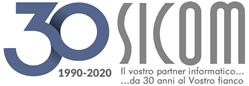 CREXPERT MCC : calcola il rating real time
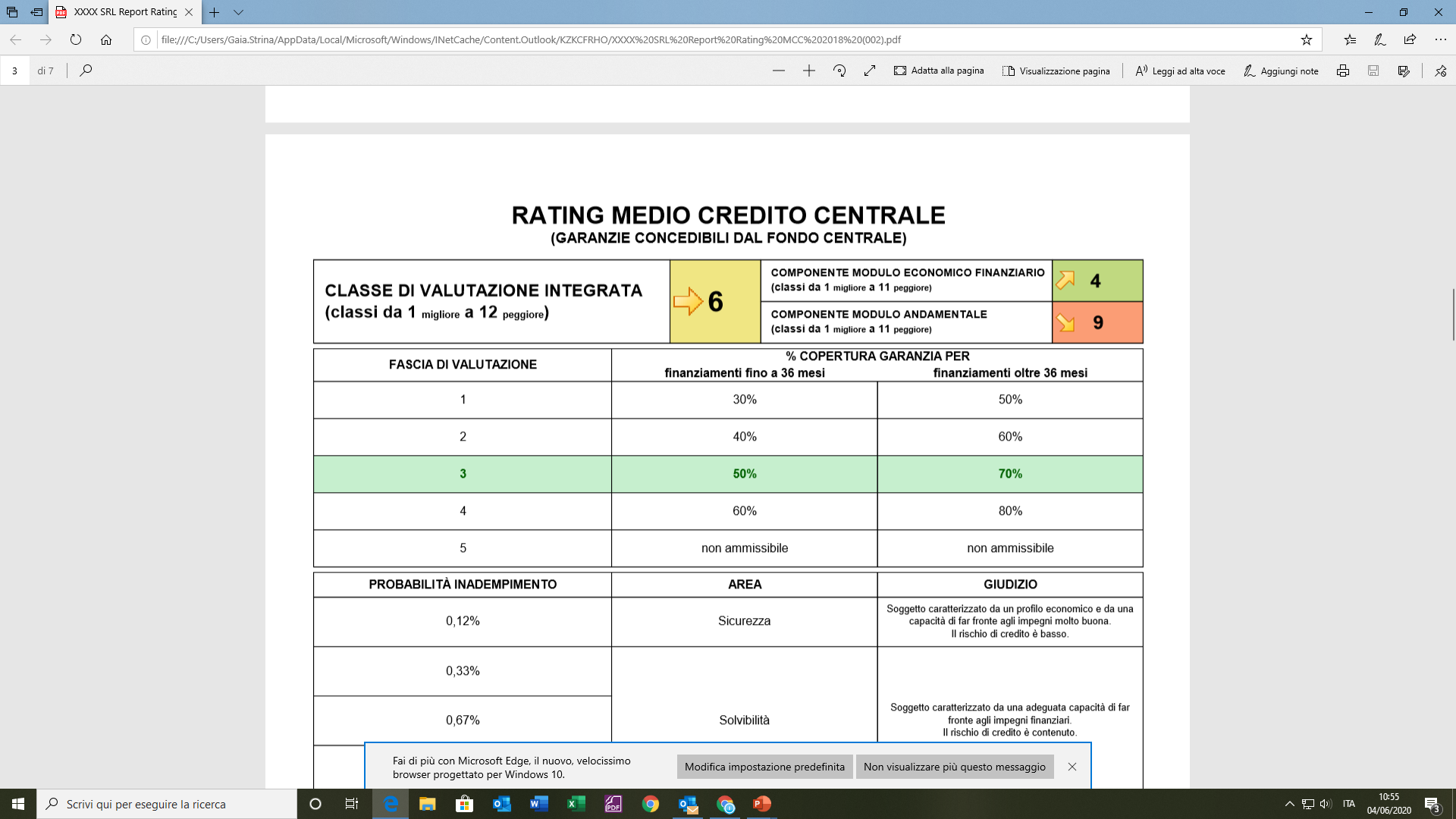 RATing mcc : la soluzione
CREXPERT MCC : calcola il rating real time
IVANO BAROFFIO
i.baroffio@crexpert.it
393 3351265
Convenzione soci
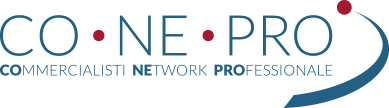